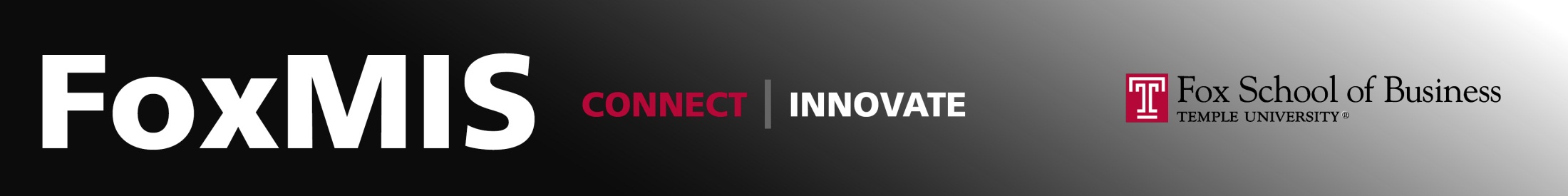 JavaScript ArraysPart 2
MIS 2402
Department of MIS
Fox School of Business
Temple University
Agenda
Simple Objects / Associative Arrays
2 dimensional arrays
Variations on a theme…
2
Let’s get started
Open up Chrome
Open up the Developer Tools Console 
Type in the following…
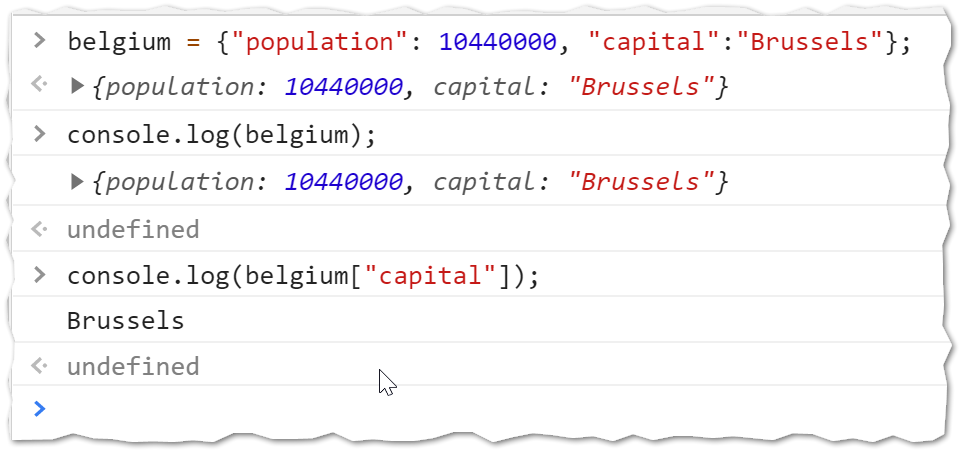 3
What you just did
In the last slide you created a variable called belgium.  That variable held multiple values.  The variable belgium is an object!
Each attribute of the object is identified by a piece of text. (In this example, “population” and “capital”.)
When we wanted to reference a single piece of data in the variable named belgium, we used the square brackets and the attribute name.
DISCUSS: What does this convention remind you of?
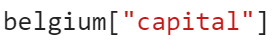 4
Associative arrays
When we index an array variable with a number, we call the variable a “numerically indexed” array
When we index a variable with a string, we call the variable an “associatively indexed” array
Technically speaking, the “associatively indexed” arrays in JavaScript are really just simple objects.  But, for our purposes, we are going to think of them as if they were arrays with string indices.
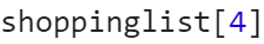 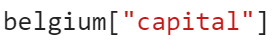 5
Let’s play some more
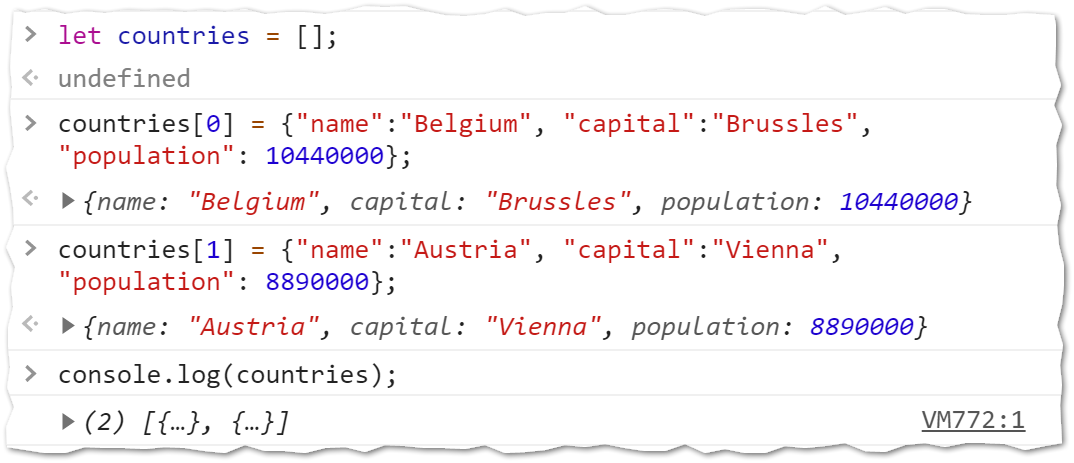 When you are done… click on the triangle here!
Notice that we can “drill down” into more detail about the output.
6
What you just did
In the last slide you saw that a single variable (countries) could hold two country objects.
The first country (element 0) was Belgium.
The second country (element 1) was Austria.
If we want to reference a single piece of data from that variable (for example, “Vienna”) we need two indices.  We need the numeric index and the string index.
Try it!
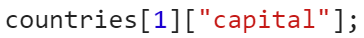 7
2-dimensional data
This little variable we just created is a 2-dimensional array.  It is two dimensional because every piece of data can be located using two keys.
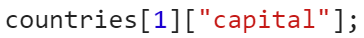 8
Variations
There are infinite variations on the nesting of numeric, and associatively indexed arrays.  For example, here is a two dimensional, numerically indexed array, that could represent a game of Tic Tac Toe. (Notice that both indices are numeric!)
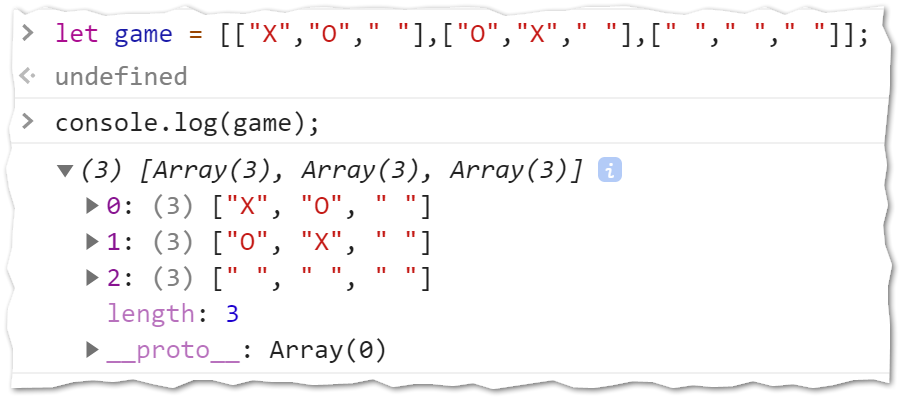 If you wanted to win the game for X, what indices would you use?
9
[Speaker Notes: game[2][2] = "X";]
More variations
We are in no way limited to 2-dimensions.  Look here …
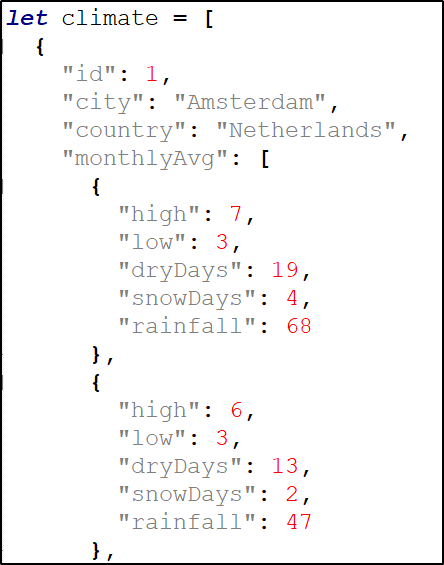 If you wanted to use the variable climate and reference the January high temperature in Amsterdam… how many keys would you need?
How many dimensions does this data have?
10
[Speaker Notes: console.log(climate[0]["monthlyAvg"][0]["high"]);
Four dimensions]
Another Note
It’s worth noting that both arrays and objects can be empty.
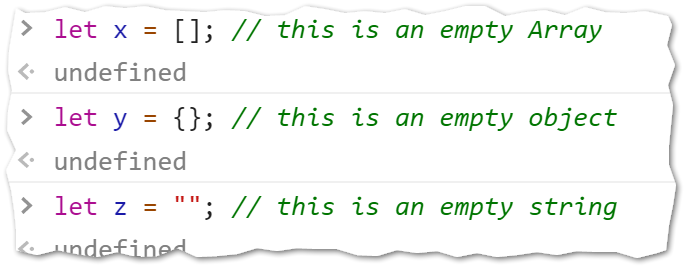 11
Think about this…
Look at the following options and thing about what you have seen so far.  One of these options is an invalid definition of JavaScript object.  Which one? Why?
let x = [];
let x = {};
let x = [[]];
let x = [[[]]];
let x = [{}];
let x = {[]};
Slide 12
[Speaker Notes: F is invalid because the curly braces need to be either empty or contain a key-value pair.  A correction to F might be let x = {“sometext”:[]};]
Time for some work
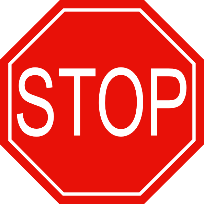 13